Rochester Academy of Medicine  IPE/P Consortium
Mission: The Rochester Academy of Medicine advances learning, encourages service, and initiates collaboration in the communities we serve. 
Vision: The Rochester Academy of Medicine will lead in fostering solutions that bring better health to our communities.
Values: Collaboration, Integrity, Leadership, Diversity
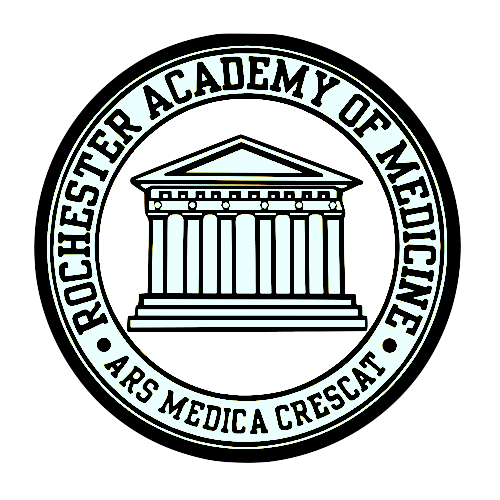 May 14th, 2020
IPE/P Consortium – Sub-Group
Agenda 5/14/2020
Review
4/28/20: Marc and Less convened a meeting with this small group to get feedback on what next steps the consortium should be taking given the slow-down that has been occurring with COVID-19.
Goals?  For our next steps, it would be helpful to identify current goals and then align our work towards those.  Good point and that has been a work-in-progress.
Review
Comments from a community standpoint:
Perhaps each organization share their IPE learning objectives, at each level of the curriculum and see if there are areas that overlap and areas that are different.  That led the group to revisit the IPEC Core Competencies – 2016 update that outlines the 4 key competencies and sub-competencies and there was agreement that institutions should be and are following that framework.

Along with this, can our group identify specific area practices where IP practice is occurring, and we send groups of students to be shadows at that location.  Perhaps this can be done in a pilot fashion.

On the competencies, question was asked if we can we identify any practitioners who could help us conform which competencies resonate with them and which ones do not.  

Have to be thoughtful on balancing the medical focus with the allied health focus.  Group was clear that we need to cast a ‘big tent’ to get feedback from all sectors.

Point was made that Competency 3 – Communication may very well be the most important competency.
Review
Decisions: 
Stay rooted in the competencies listed in the 2016 IPEC update.

Perform outreach to a wide-variety of providers to determine which IPE competency resonates and which do not – and why.


Action Items: 
The Academy will take the lead in figuring out how to survey the community to gain this information, do so, and report back to this group.  Survey developed and shared for feedback.

Group continue to evaluate the pilot project concept of placing students into practices that are having success in practicing IP.
Review
Competencies
Survey Feedback
On the survey:

Half and half in terms of slimming down the survey.  Some thought it should go out in its entirety and some felt that it could be reduced.  Maybe key in on the four basic competencies.

Add space to the survey for additional comments, insert some open-ended questions and add space for respondents to specify profession and position.

Adjust the Likert scale scoring headings to something like very poor, poor, OK, good, superb.

The provider felt the survey was much too long and complicated and could foresee providers struggling to complete such a form.  Beyond length of the survey, concern was that the provider(s) wouldn’t have enough familiarity with the competencies enough to rate them or how or who they would target to survey if they have a very diverse professional setting.
Questions
Would it be more effective to run a focus group to gather survey info?  Maybe it would be better to bring people together to talk about a timely topic like what Naz is doing with their HHS faculty and COVID-19.

From the provider: “if the goal is to find gaps between what is being taught and what is being practiced, would it make sense to identify providers that have recent graduates for them to fill out a survey on those individuals and their work?”  

Is this a two-step process?  Run a pilot and have providers survey graduates and then once the provider has that experience help them expand this to evaluating their whole practice?   Question for all of you – do you survey the employers where your grads are placed?

Or, do we target certain practices that might have more familiarity with IP and survey them with whatever tool we decide and shepherd them through the tool?
Next Steps/Close
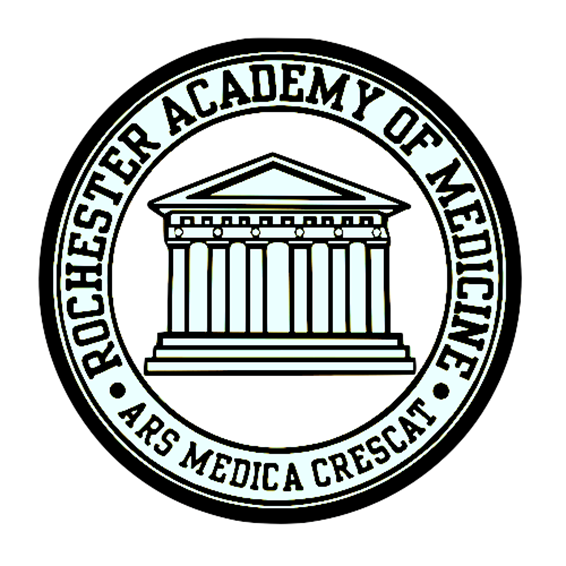